Лабораторна робота № 1ПРЕДМЕТ І ЗАВДАННЯ ЛІСОЗНАВСТВА. 
ВИБІР ТА РОЗМІТКА ДІЛЯНКИ ДЛЯ ЕКОЛОГІЧНИХ ДОСЛІДЖЕНЬ.
Мета заняття: закріпити теоретичні знання щодо предмета, завдань
та історії лісознавства як науки; основних компонентів і ознак лісу, а також значення лісу за сучасних умов.
 
Обладнання: лекційний матеріал, довідкова література з лісознавства,
наочні схеми.
Виконання роботи
1. Розкрити предмет і задачі лісознавства як науки про ліс.2. Охарактеризувати екологічні, санітарно-гігієнічні, соціальні та ресурсніфункції лісу3. З’ясувати методи дослідження в лісознавстві.
Виконання роботи
4. Роздивитися основні компоненти та ознаки лісу:а) назвати основну ознаку лісу, розкрити поняття «фітоценоз»,«деревостан», «насадження»;б) перерахувати особливості лісу, дати сучасне визначення терміна«ліс»; в) розкрити походження деревостанів (природні, штучні);г) пояснити термін «форма деревостану»;д) охарактеризувати вікові щаблі деревостану (молодняк, жердняк,середньовіковий, пристигаючий, стиглий, перестійний);е) дати поняття про бонітет, як визначити класи бонітету, бонітувальну шкалуКрафта;
є) що таке підріст, самосів? 
ж) розкрити термін «підгін». 
з) які деревні породи складають підлісок. 
5. Визначити склад деревостану, якщо загальний запас деревостану становить 320 м3 на 1 га. Деревостан сформований із сосни звичайної, дуба звичайного, граба звичайного, берези та осики, які характеризуються таким запасом:
сосна - 185 м3/га, дуб - 38 м3/га, граб - 10 м3/га, береза - 57 м3/га та осики – 30 м3/га. Знаходимо за пропорцією коефіцієнт складу кожної породи від загального запасу. Записуємо склад деревостану. Які породи в даному деревостані є головними, другорядними та супутніми.
1. Розкрити предмет і задачі лісознавства як науки про ліс.
Ліс – це складне утворення природи, біологічне і фізико-географічне явище, складова частина географічного ландшафту, невід’ємний компонент біосфери. Лісознавство вивчає ліс як природне явище і природну систему з метою його раціонального використання.
За визначенням академіка П.С. Погребняка «ліс – це взаємопроникаюча єдність (комплекс) лісових рослин, тварин і зайнятого ними середовища».
Основною особливістю лісу є те, що він складається з великої сукупності деревних рослин, які досить щільно розташовані по площі і тісно взаємодіють між собою, в результаті чого і проявляються суттєві відмінності лісових дерев від зростаючих на відкритому просторі. Деревна рослинність лісу істотно впливає на навколишнє природне середовище: ґрунтові умови, світловий і тепловий режим, вологість повітря, циркуляцію повітряних мас.
Принципи класифікації лісів
Ліси можуть бути класифіковані за різними комплексами ознак. Класичним та найпоширенішим підходом є класифікація лісових біомів у комбінації з видами та тривалістю існування (вічнозелений або листопадний) листяного покриву домінуючих видів (рис. 1); також у цій класифікації береться до уваги склад лісів: з переважно широколистяних порід, хвойних порід, або мішаний. Згідно з описаною класифікацією, розрізняють такі види лісів:
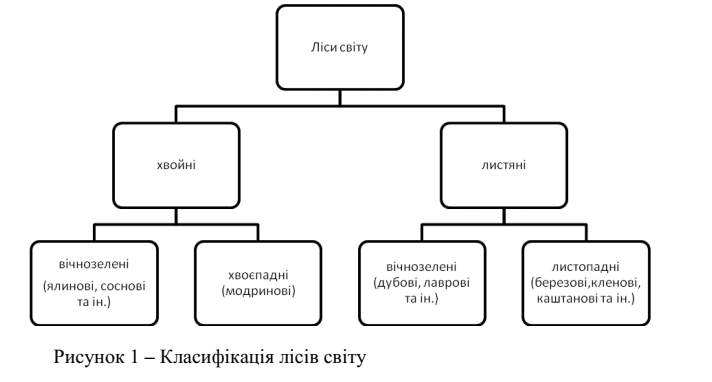 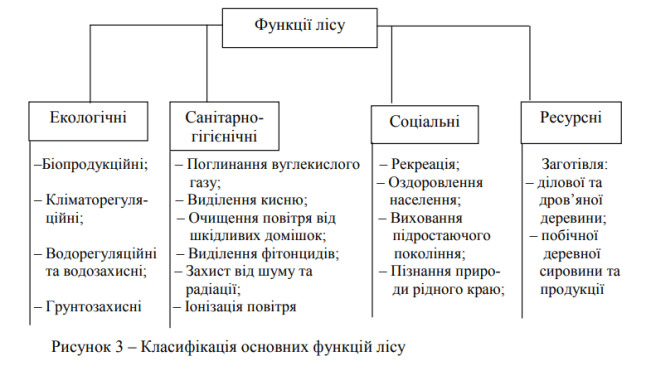 2
Деревостан – сукупність дерев, що є основним складником лісу.

Фітоцено́з, або рослинне угруповання — закономірне поєднання рослин на тій чи іншій території з певними взаємостосунками між ними і з властивими їм умовами місцезростання.

Насадження — це ділянка лісу однорідна за деревною, чагарниковою рослинністю та живим надґрунтовим вкриттям.

Ліс – це складне утворення природи, біологічне і фізико-географічне явище, складова частина географічного ландшафту, невід’ємний компонент біосфери. 
Лісознавство вивчає ліс як природне явище і природну систему з метою його раціонального використання.
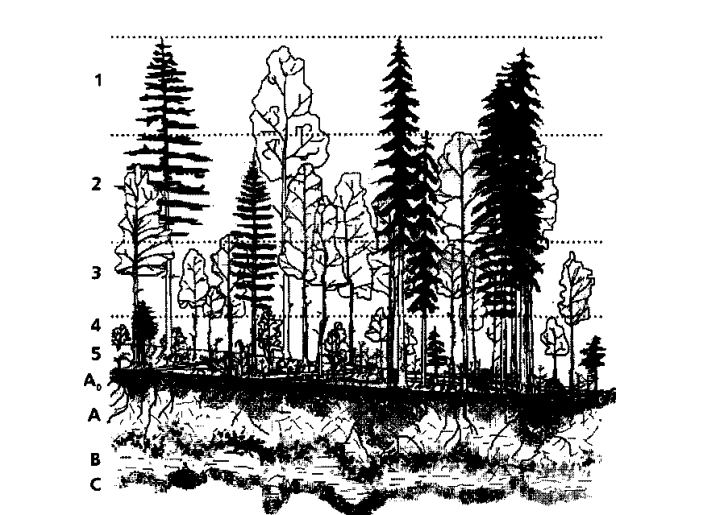 Багатоярусна структура природної лісовий екосистеми.1–5 — яруси фітоценозу (едифікатор, субдомінанти, підлісок,надґрунтовий покрив); горизонти педоценозу (А0 — підстилка, повсть; А —гумусовий горизонт; В — ілювіальний горизонт; С — підґрунтя)
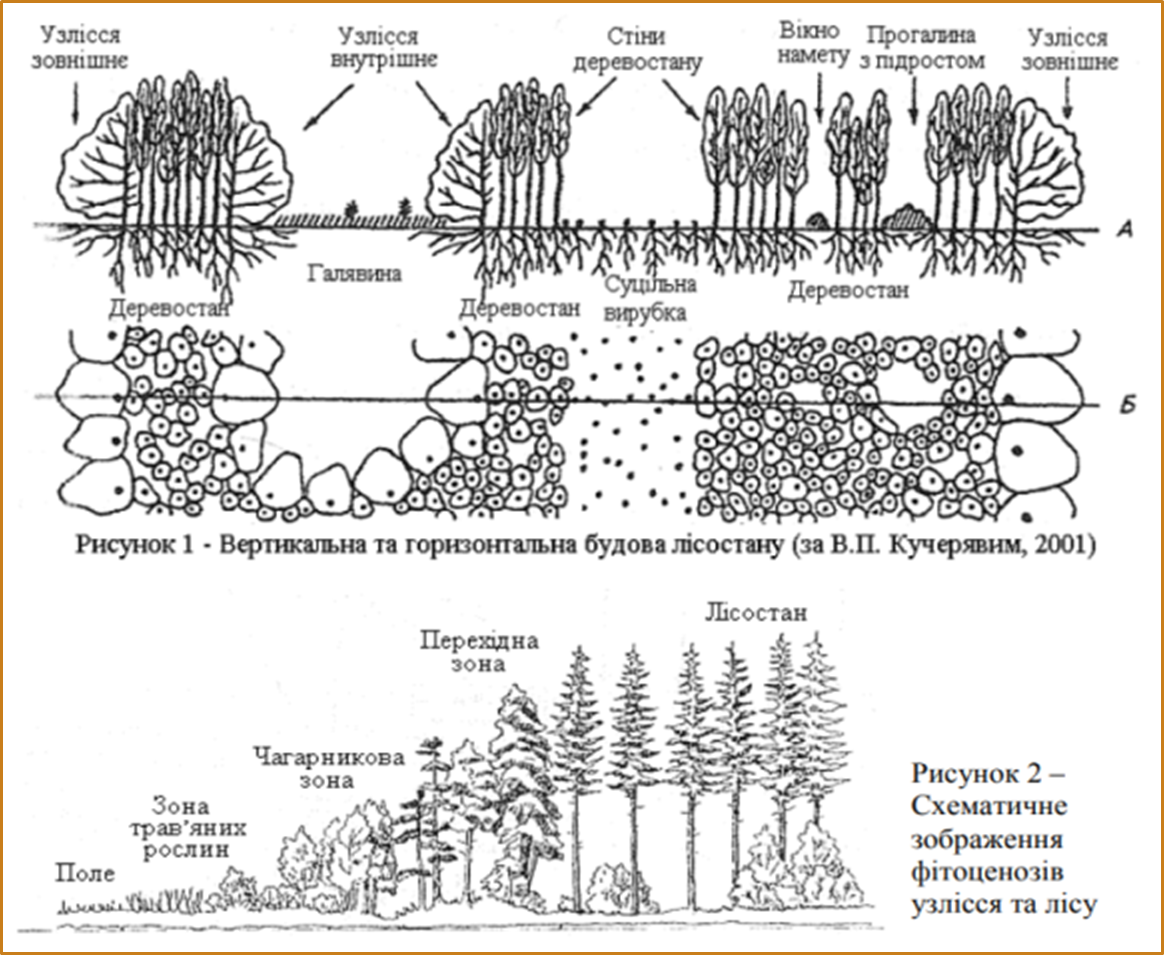 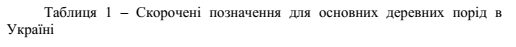 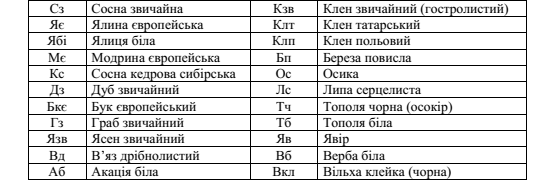 Наприклад: сума запасів ялини, ялиці і бука дорівнює 422+179+56 = 657 м3 /га; 
коефіцієнт складу ялини: 422/657 = 0,64 ≈ 6; 
коефіцієнт складу ялиці: 179/657 = 0,27 ≈ 3; 
коефіцієнт складу бука: 56/657 = 0,09 ≈ 1. 
Отже, склад деревостану становить: 6Ялє3Яцб1Бкл.
Породу, яка переважає у складі, називають переважаючою, або панівною. 

Переважаюча порода у формулі складу ставиться на перше місце. 

Від переважаючої слід відрізняти головну породу, яка має найбільше господарське значення і в конкретних економічних та лісорослинних умовах є найбільш перспективною. На головну породу ведеться господарство. Вона може бути переважаючою, а може мати і меншу частку у складі. 

Супутня порода – деревна порода, яка сприятливо впливає на головну і в конкретних умовах не поступається їй за господарським значенням. 

Деревна порода, яка має меншу господарську цінність у порівнянні з головною, називається другорядною.

Головна порода вважається переважаючою, якщо частка її запасу в середньовікових, пристигаючих, стиглих і перестійних насадженнях становить не менше 5/10, а для сосни, дуба, бука, ясена, клена-явора, ялиці, псевдотсуги, горіхів, кедра, ялівцю деревовидного – не менше 4/10 загального запасу насадження (ярусу).
Походження деревостану. Розрізняють деревостани природного (насіннєвого та порослевого походження) і штучного походження.

Форма деревостану. Деревостани, у яких всі дерева мають приблизно однакову висоту і утворюють один ярус, називаються простими, а деревостани, в яких виділяють два і більше ярусів деревної рослинності – складними або багатоярусними. 

Ярусність насаджень є наслідком відмінностей біологічних властивостей деревних порід, умов середовища та господарської діяльності. 
Окремі яруси виділяють у тому випадку, якщо різниця їх середніх висот становить не менше 20%. Другий ярус виділяють за умови, якщо його середня висота не менша 1/2 середньої висоти панівного ярусу, а запас - не менший 30 м3/га.
Вік деревостану. Важливе біологічне і господарське значення має вік деревостану, з яким пов’язані етапи росту. У лісівництві та лісовій таксації за одиницю виміру віку деревостану приймають період, який називають класом віку. 
Класи віку позначають римськими цифрами. 
Наприклад, для ялини європейської, яка росте в гірських експлуатаційних лісах встановлено 20-річні класи віку. У зв’язку з цим до І класу віку відносяться деревостани віком до 20 років, до ІІ класу віку – від 21 до 40 років, до ІІІ класу – від 41 до 60 років і т.д.

Деревостани, в яких окремі дерева мають різницю у віці, яка не перевищує тривалості одного класу віку, називають одновіковими, а за більшої різниці – різновіковими.
У лісівничій практиці розрізняють наступні вікові групи деревостанів:
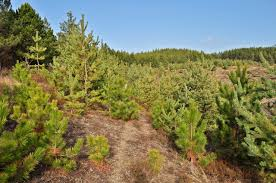 1. Молодняк 
2. Жердняк 
3. Середньовіковий 
4. Пристигаючий 
5. Стиглий 
6. Перестійний
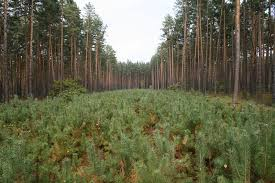 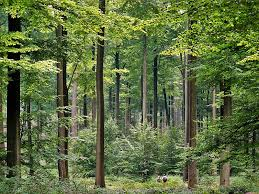 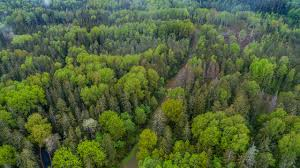 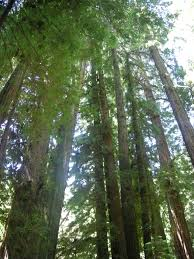 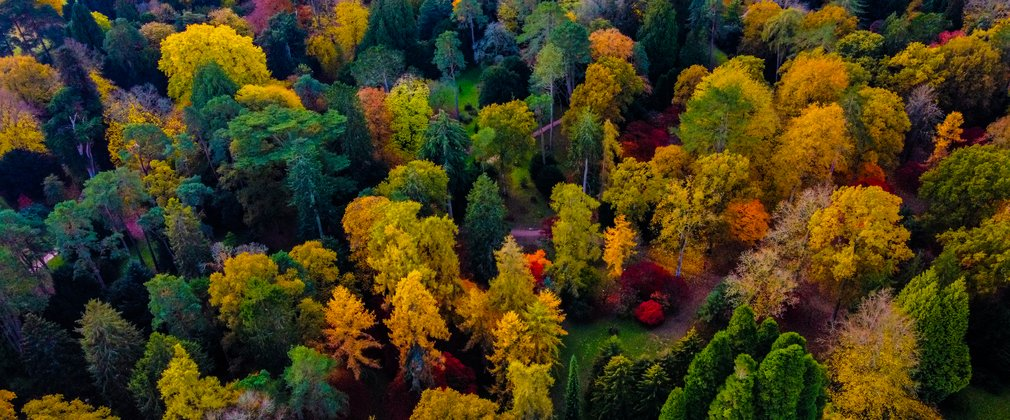 Бонітет деревостану. В залежності від кліматичних і грунтово-гідрологічних умов деревостани відзначаються різним ростом і накопиченням біомаси. У зв’язку з цим, для оцінки умов росту введено бонітет, який вважається показником природної продуктивності деревостану.
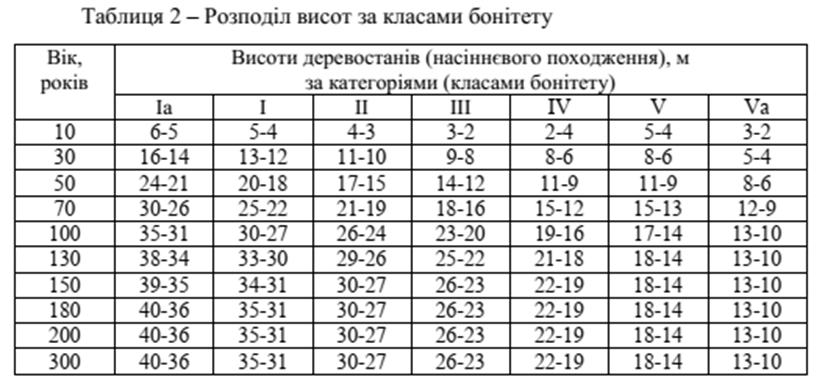 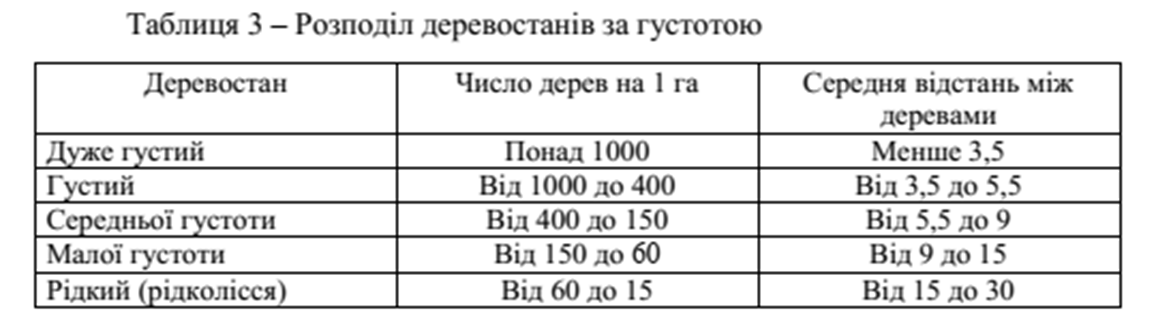 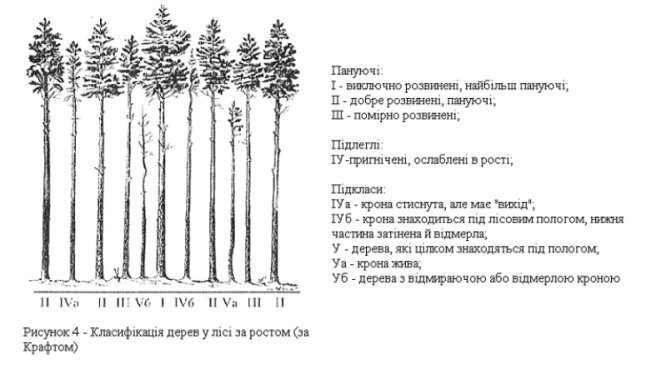